Story Sharing
OBJECTIVES
OF THIS LESSON
OBJECTIVES
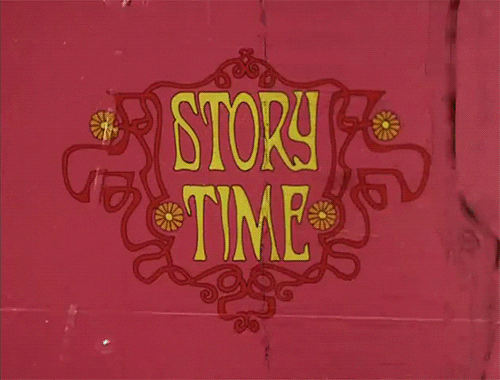 Share our stories with a partner

Create a game with our stories
MATERIALS
FOR THIS LESSON
Your visual story panels
Your imagination and attention
Your active listening skills
WARM UP
[Speaker Notes: Swap a panel with a partner. What happens to your story when you do this?]
VOCABULARYREVIEW
VOCABULARY
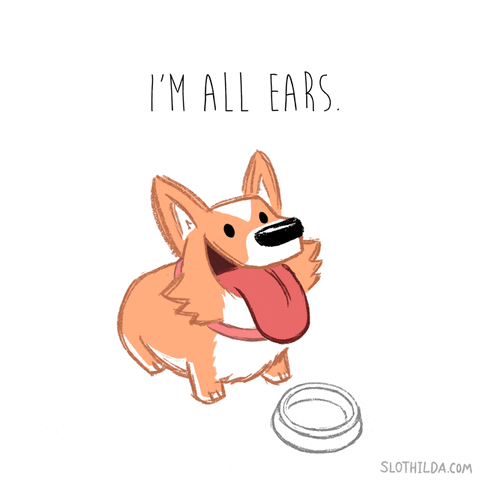 Active Listening

Fully concentrating on what is being said. You listen with all of your senses and give your full attention to the person speaking.
[Speaker Notes: Collaborate]
Story Sharing/Reflection
Share your story with a partner.

Ask your partner:

What was their favorite part?
What description stood out for them?Did your work show all the parts of the story?
Let’s Play!
Swap a panel from your story panel with your partner. Decide together which part of the story you are going to swap:

setting
character
plot
conflict
resolution

What new story is created?
[Speaker Notes: Collaborate]
REFERENCES
REFERENCES
Animation: giphy.com, Story Time, Terry Gilliam